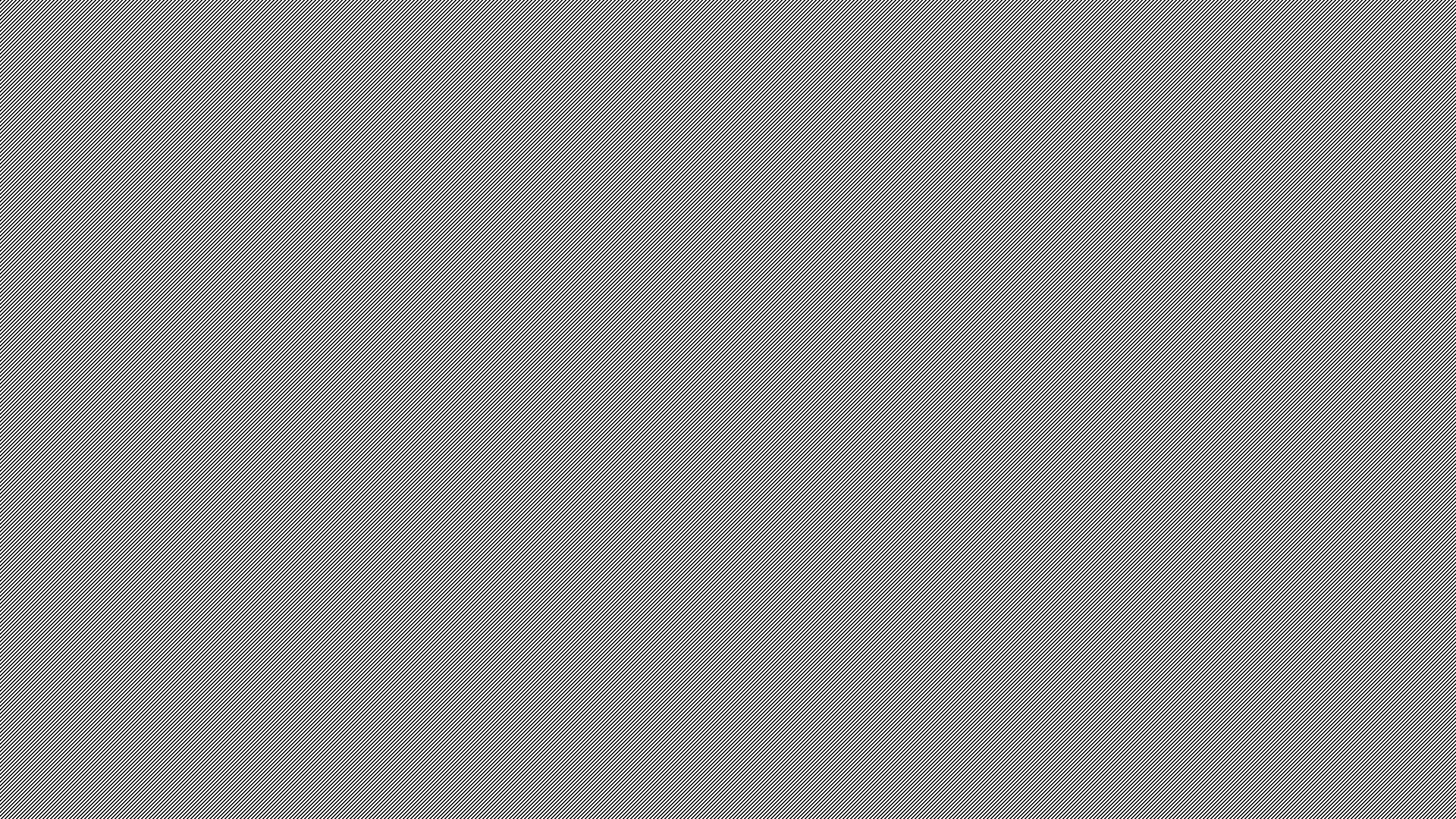 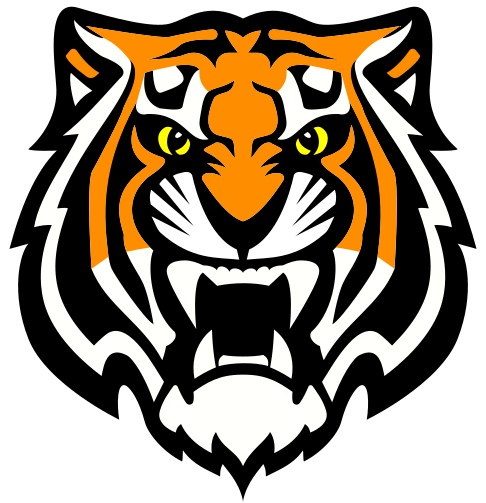 Middle School ELA (6-8)
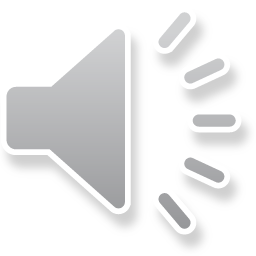 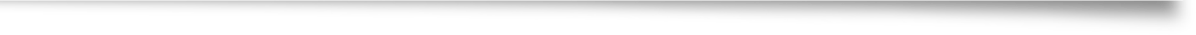 Middle School ELA
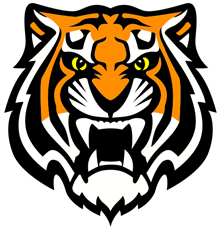 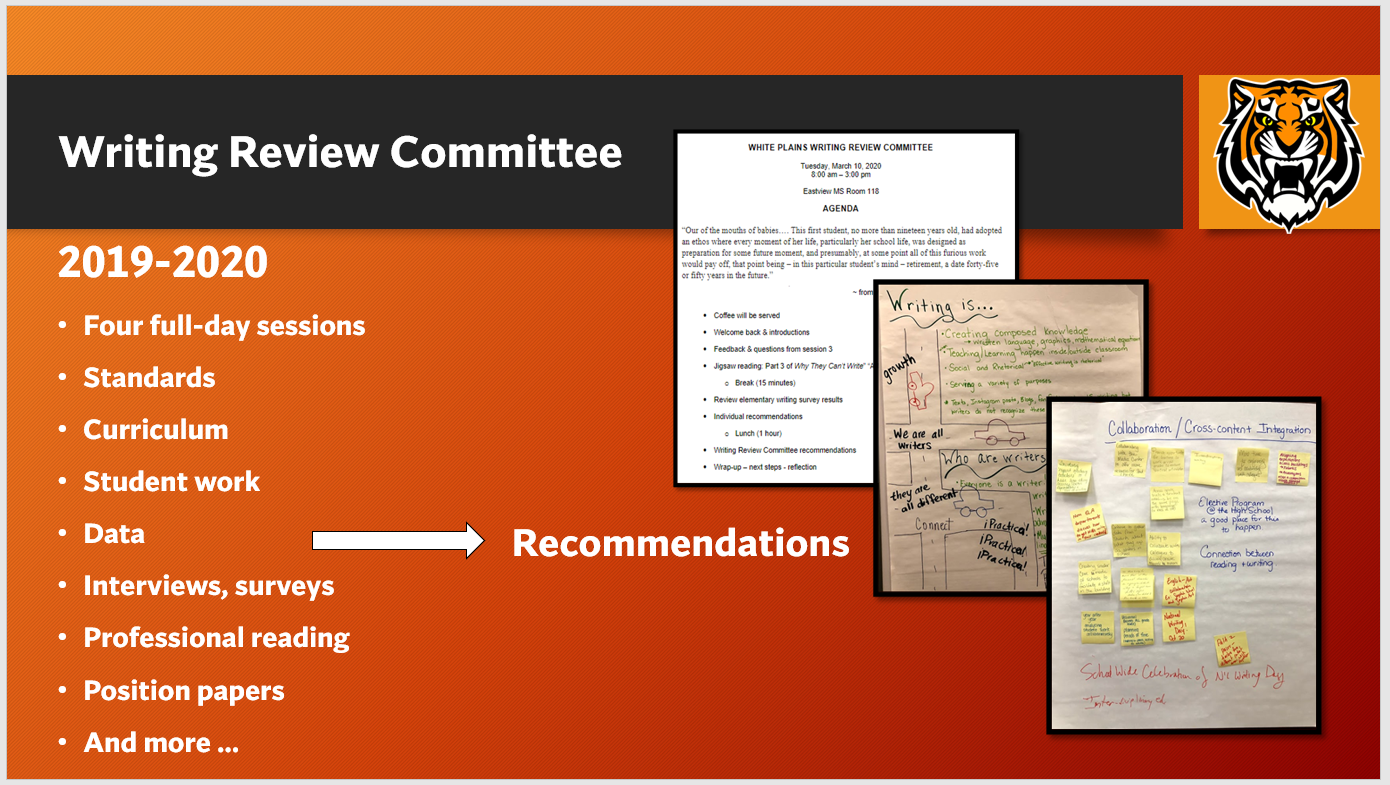 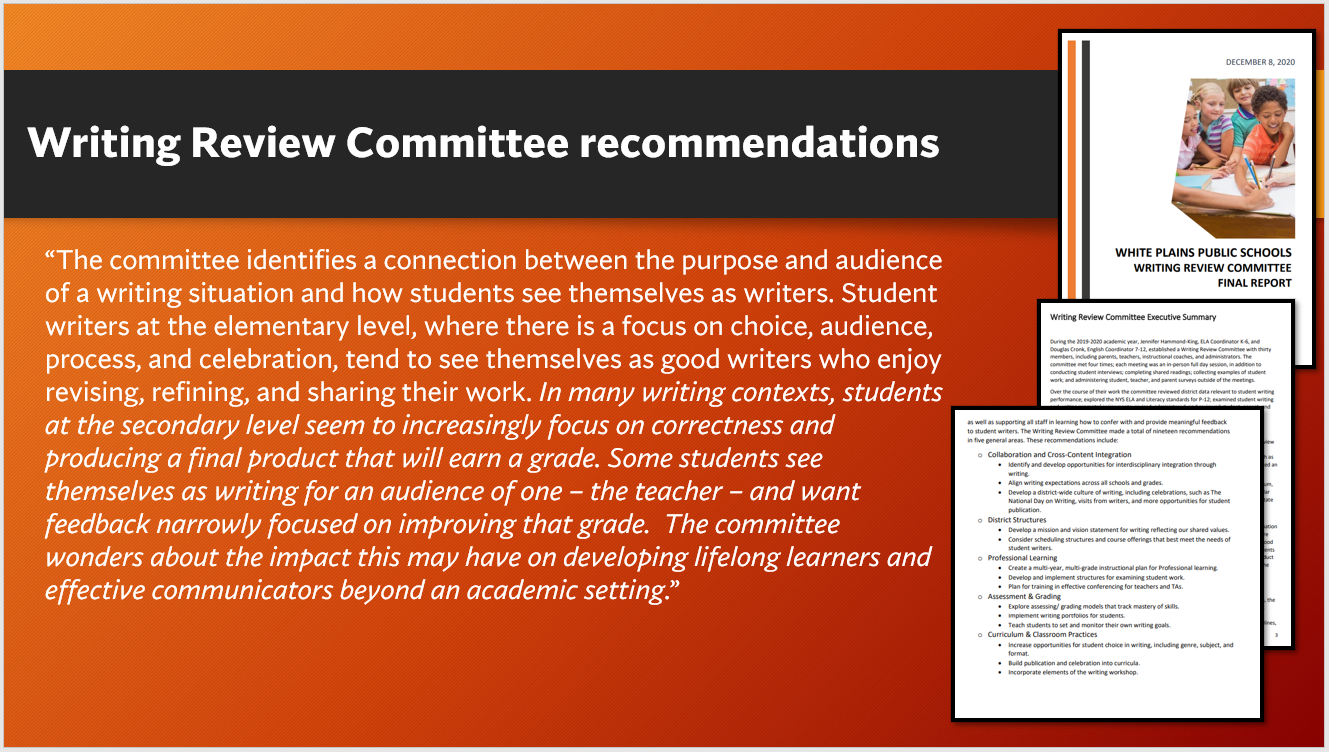 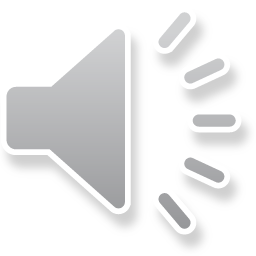 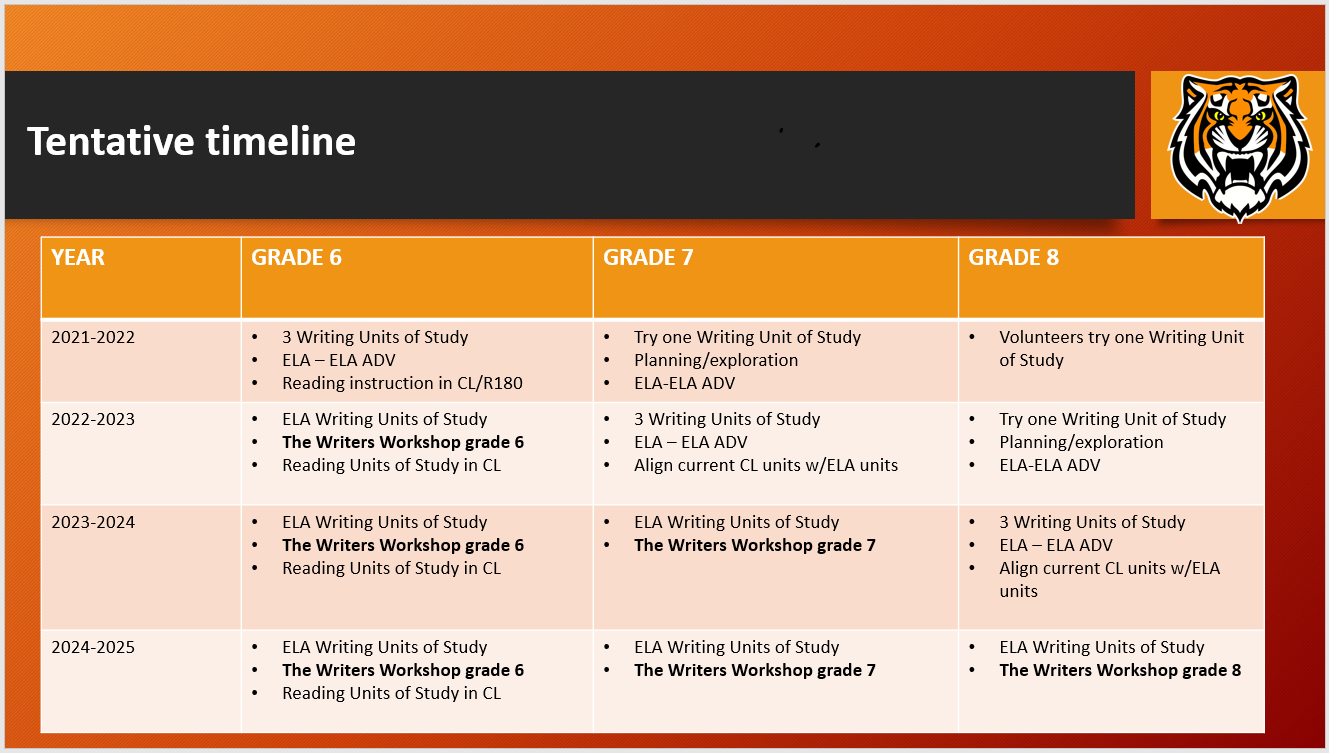 Middle School ELA
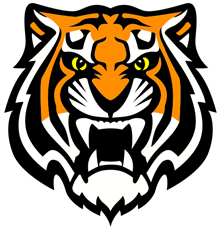 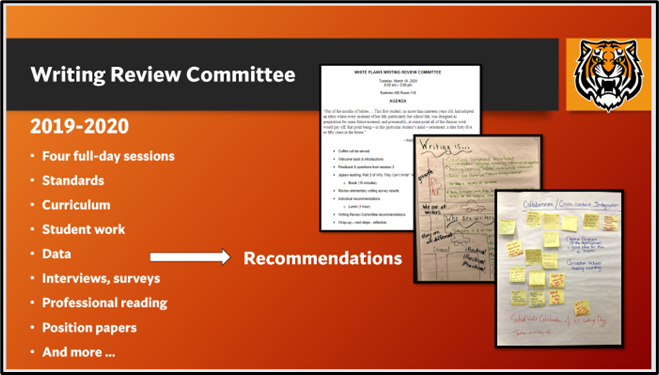 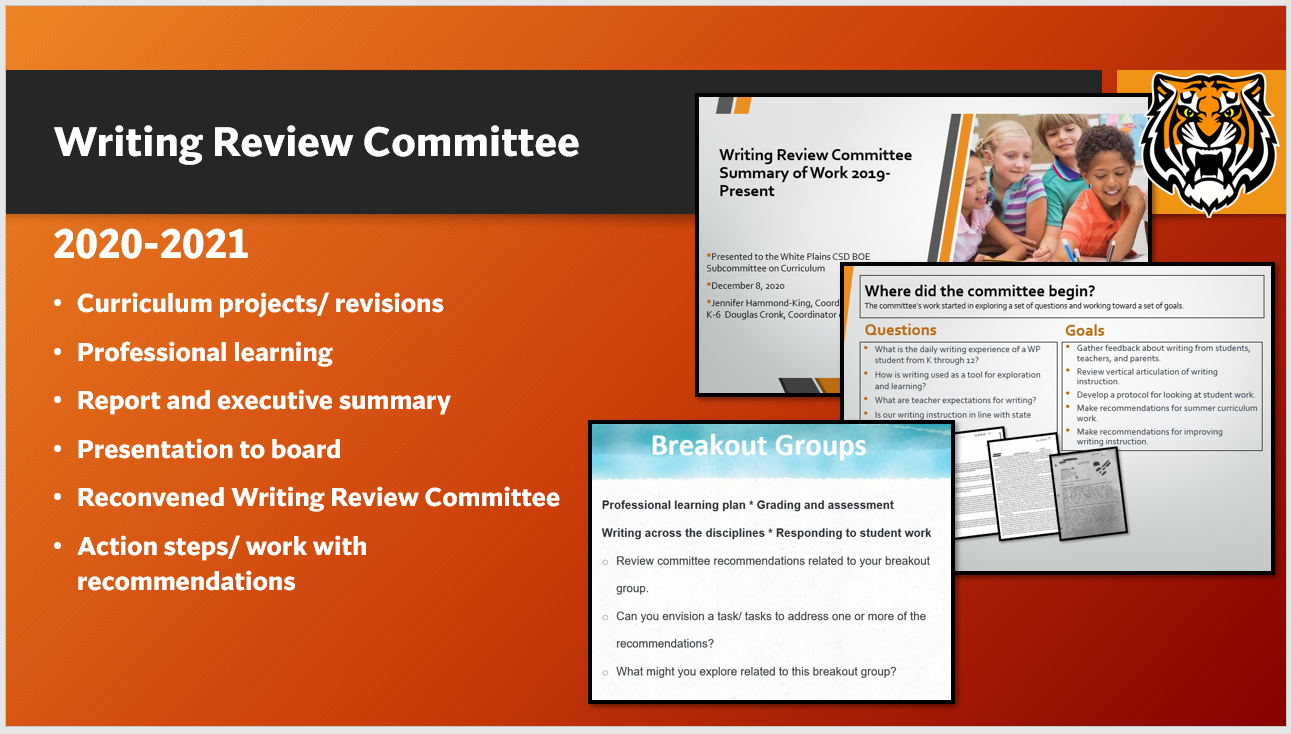 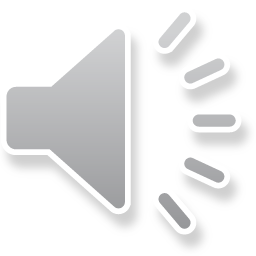 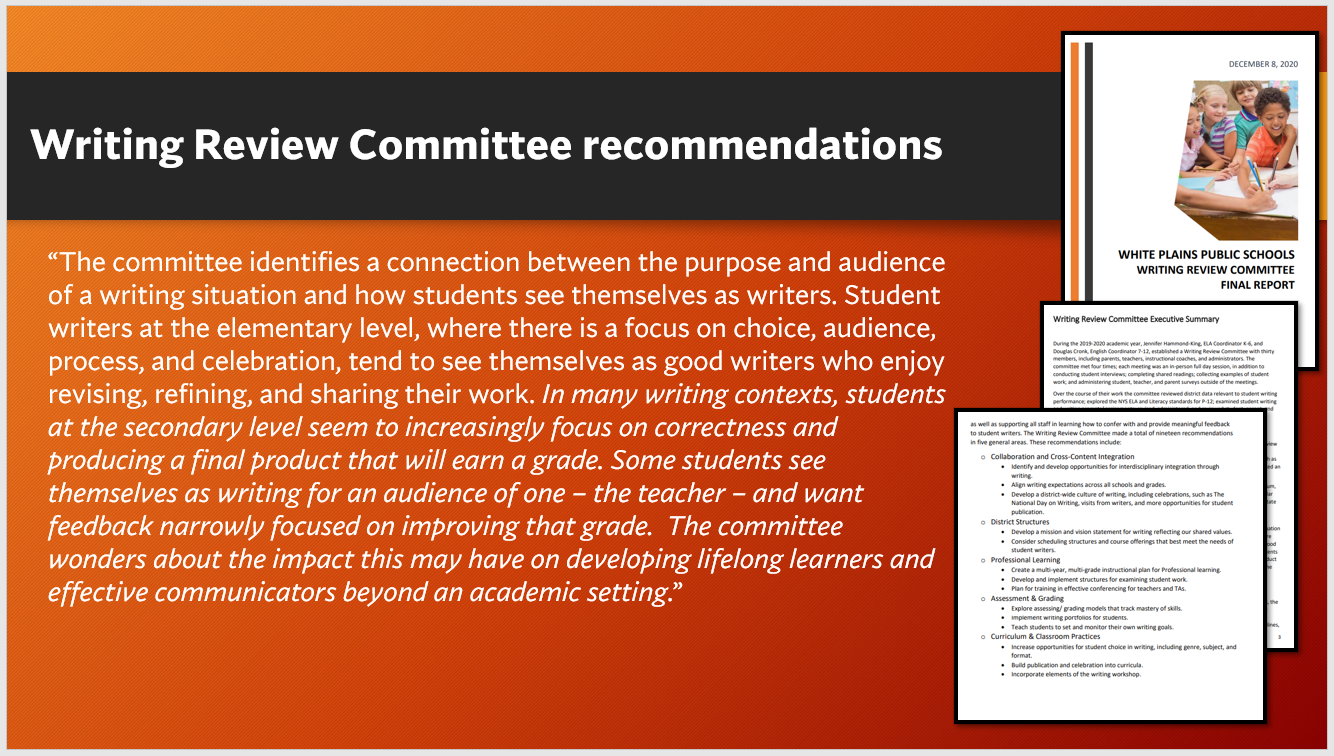 Middle School ELA
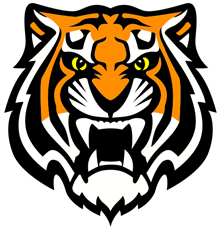 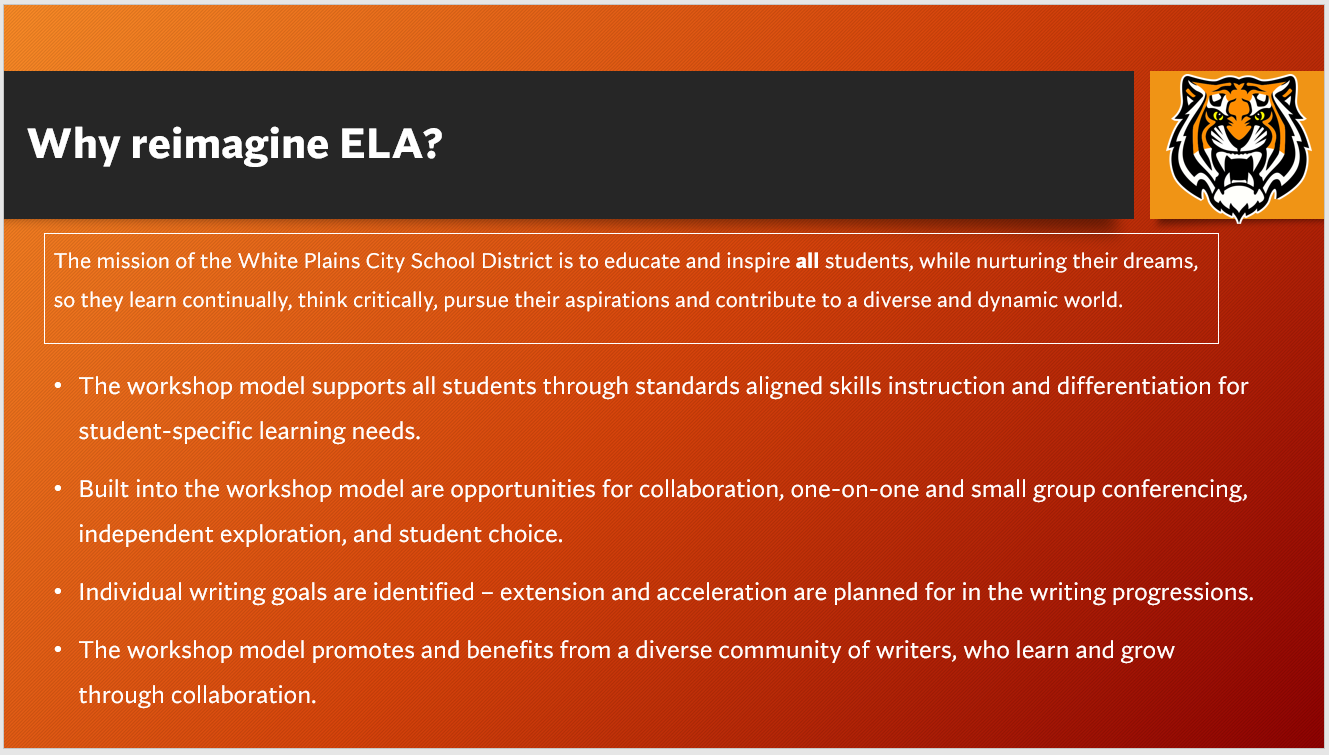 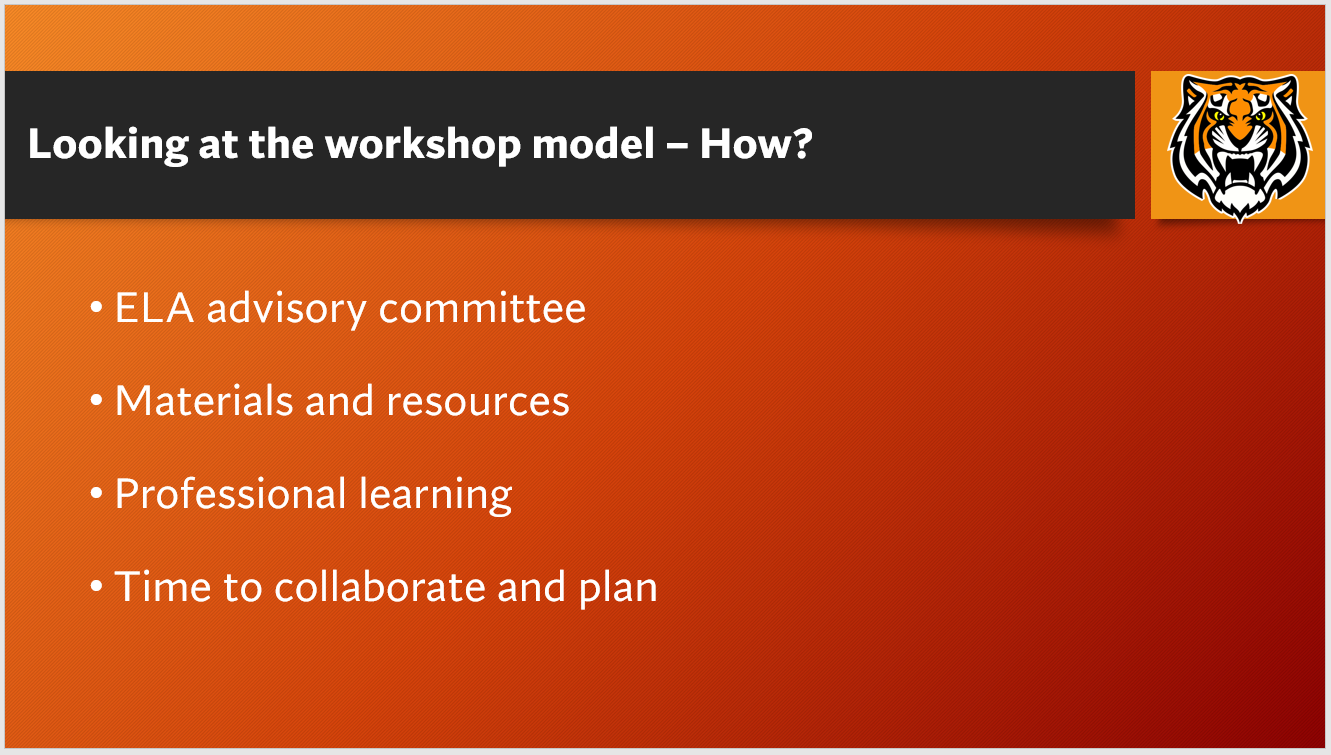 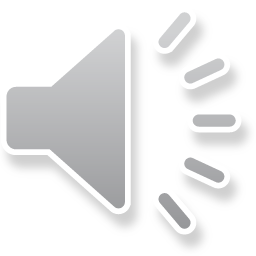 Middle School ELA
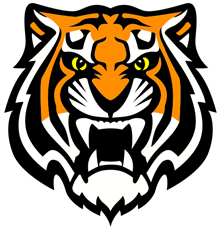 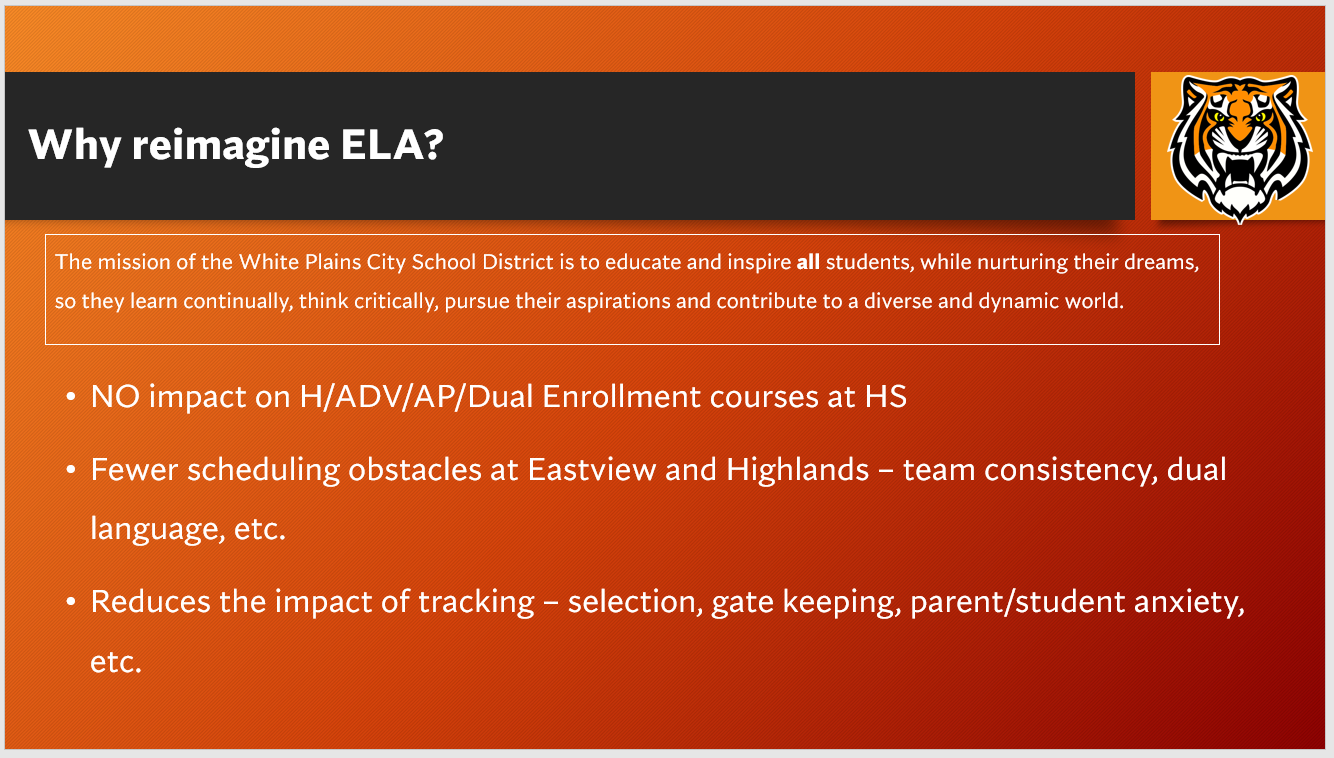 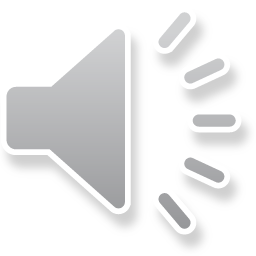 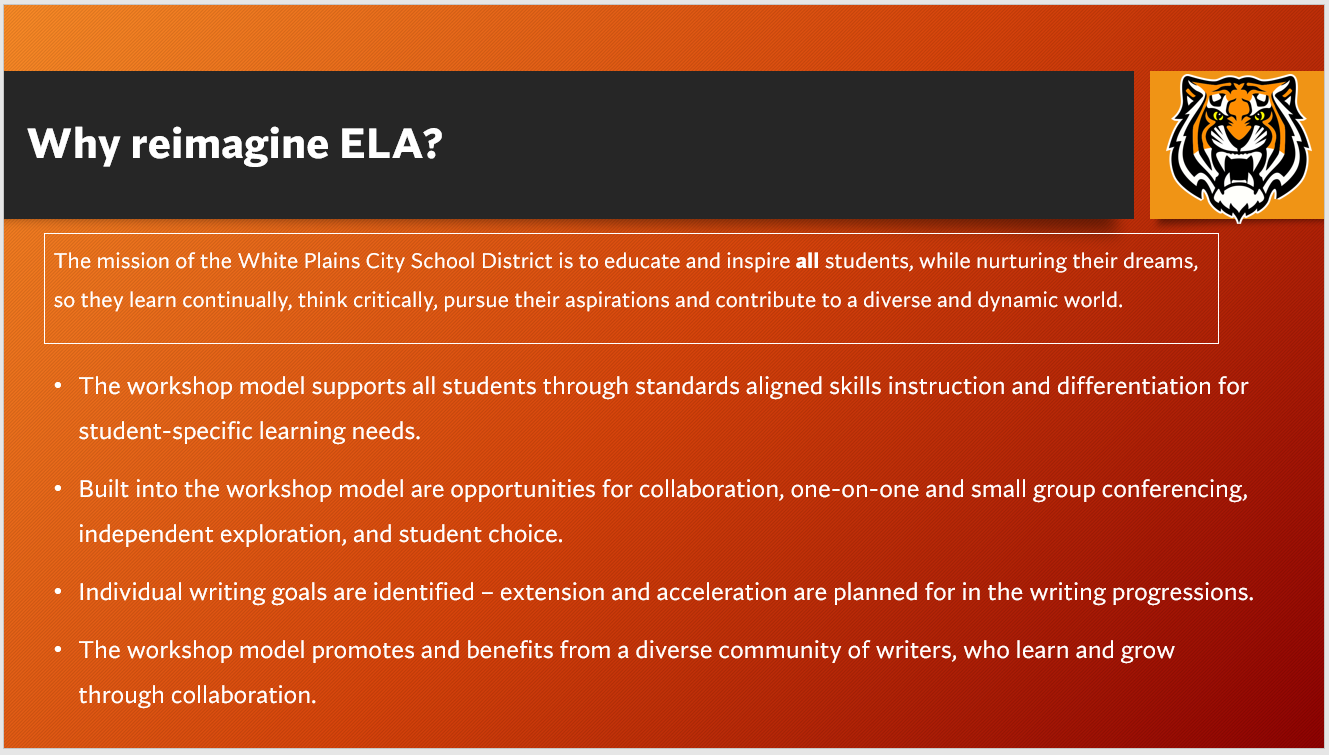 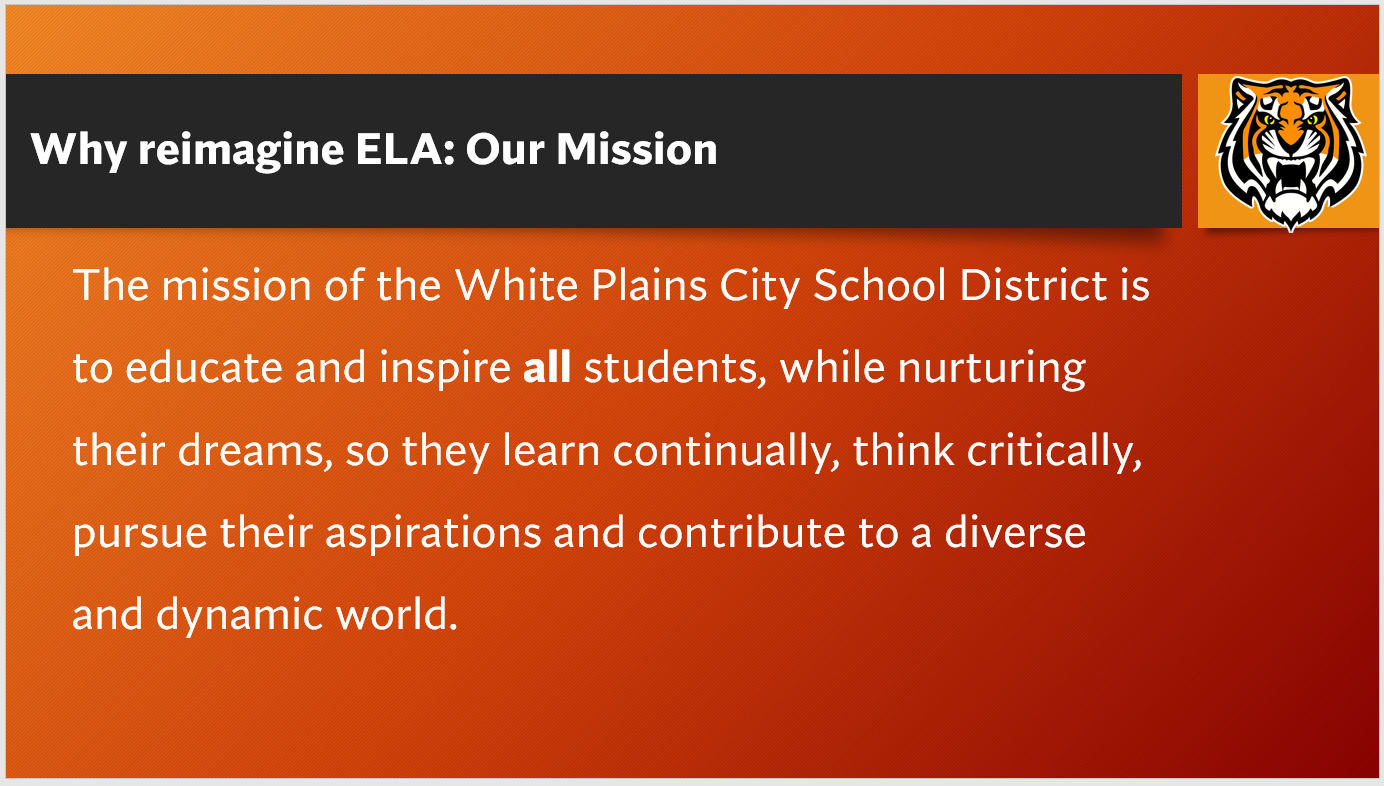 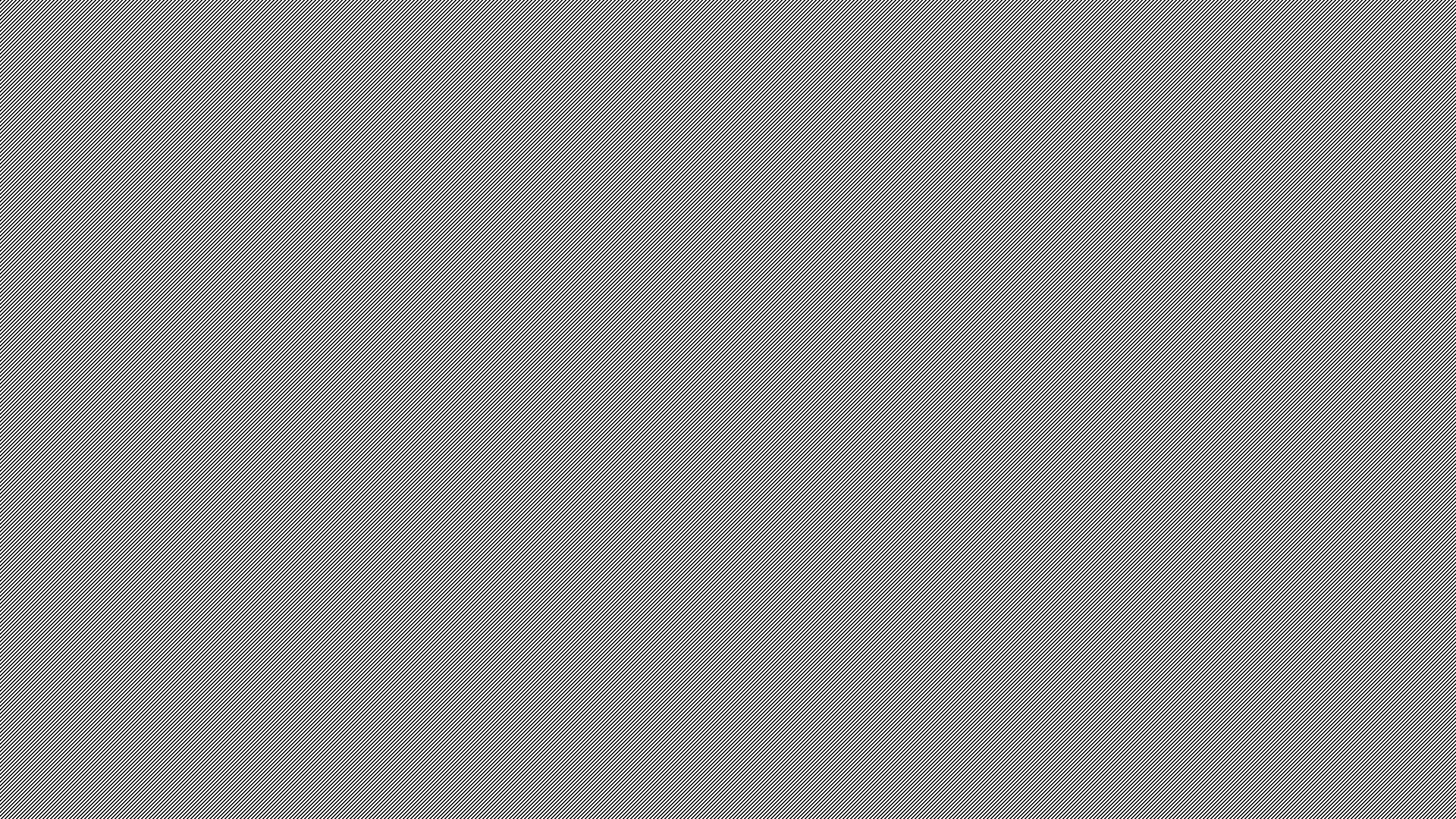 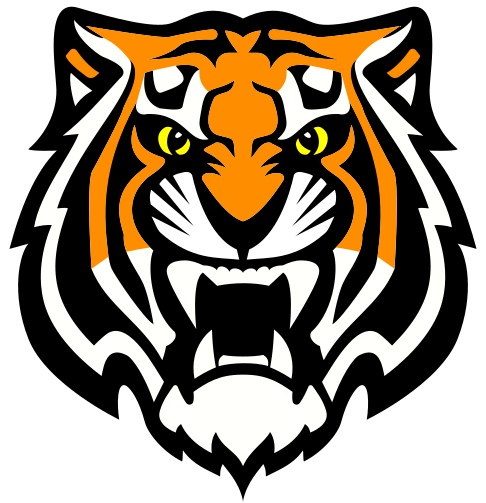 THANK YOU!Leroy Dixon, Eastview MS Principalleroydixon@wpcsd.k12.ny.usMichael Eaton, Highlands MS Principalmichaeleaton@wpcsd.k12.ny.usDouglas Cronk, English Coordinator 7-12dcronk@wpcsd.k12.ny.us
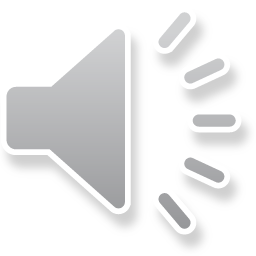 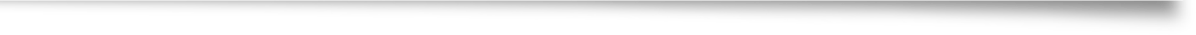